Laplace Transforms: Special CasesDerivative Rule, Shift Rule, Gamma Function & f(ct) Rule
MAT 275
(c) ASU - SoMSS Scott Surgent. Report errors to surgent@asu.edu
2
(c) ASU - SoMSS Scott Surgent. Report errors to surgent@asu.edu
3
(c) ASU - SoMSS Scott Surgent. Report errors to surgent@asu.edu
4
(c) ASU - SoMSS Scott Surgent. Report errors to surgent@asu.edu
5
(c) ASU - SoMSS Scott Surgent. Report errors to surgent@asu.edu
6
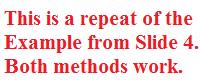 (c) ASU - SoMSS Scott Surgent. Report errors to surgent@asu.edu
7
(c) ASU - SoMSS Scott Surgent. Report errors to surgent@asu.edu
8
(c) ASU - SoMSS Scott Surgent. Report errors to surgent@asu.edu
9
(c) ASU - SoMSS Scott Surgent. Report errors to surgent@asu.edu
10
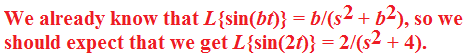 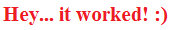 (c) ASU - SoMSS Scott Surgent. Report errors to surgent@asu.edu
11